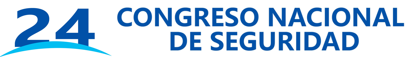 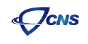 Superficie de Ataque Zero
“Sesgo de Supervivencia”
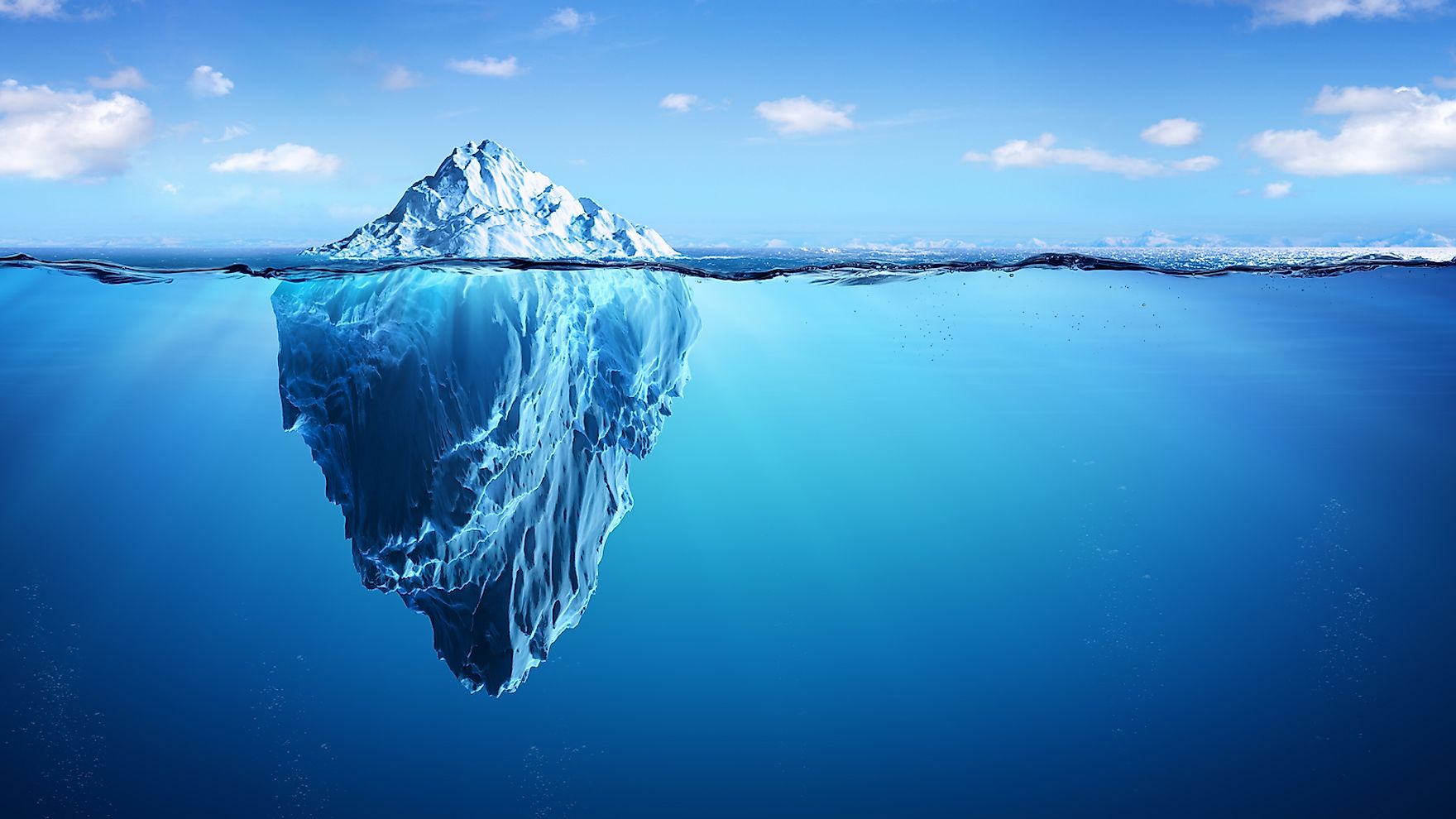 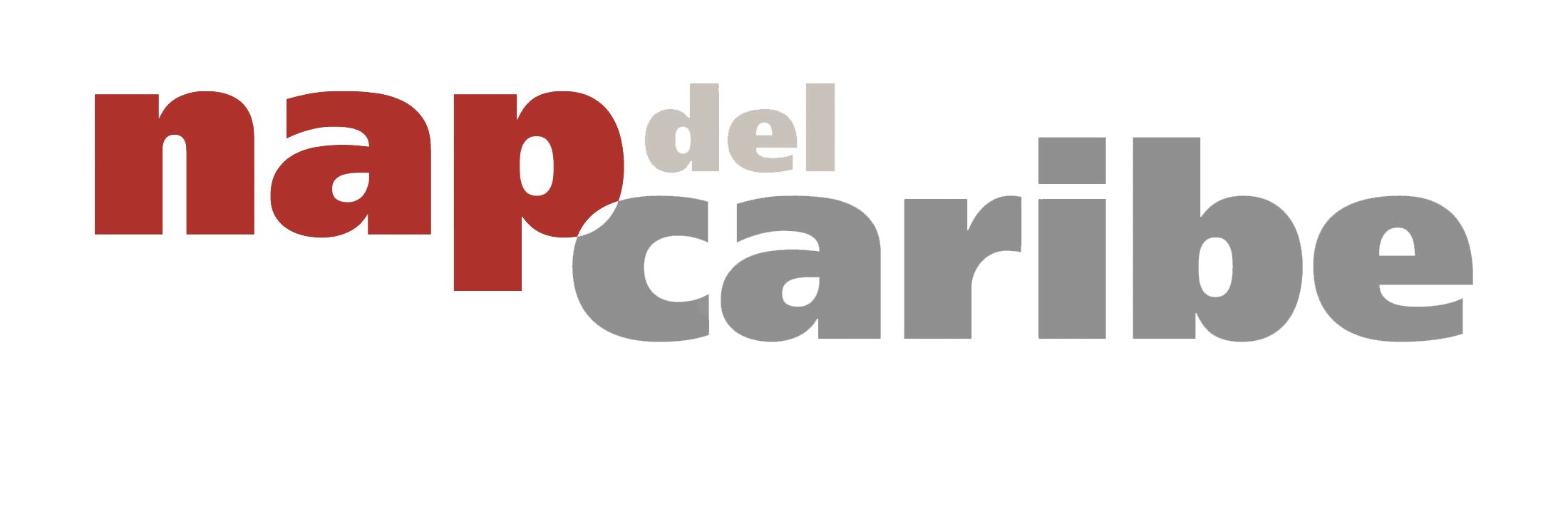 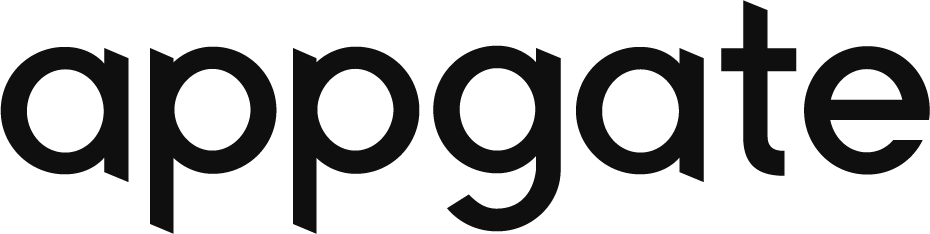 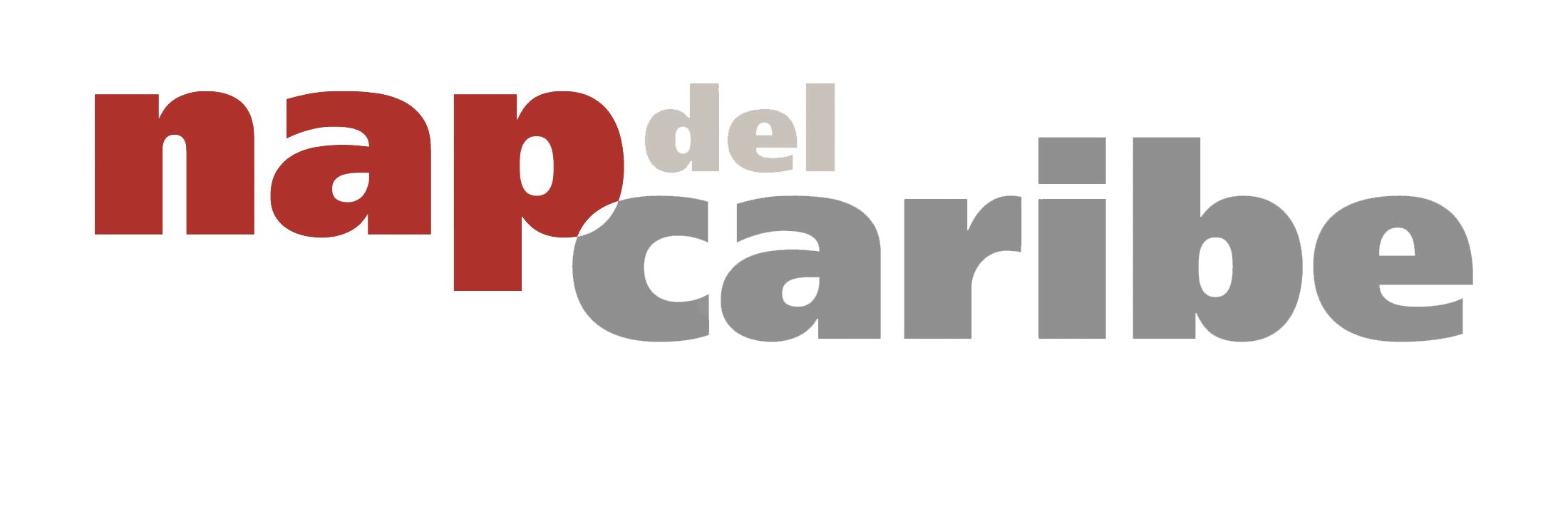 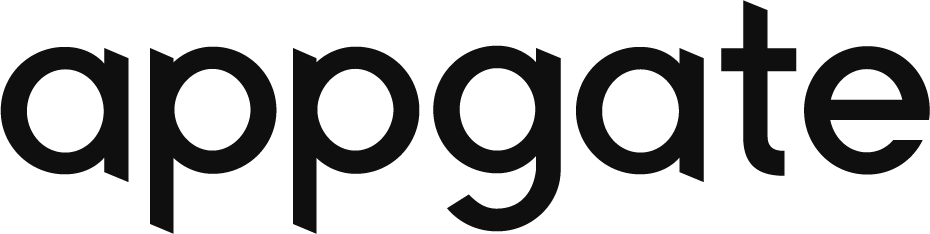 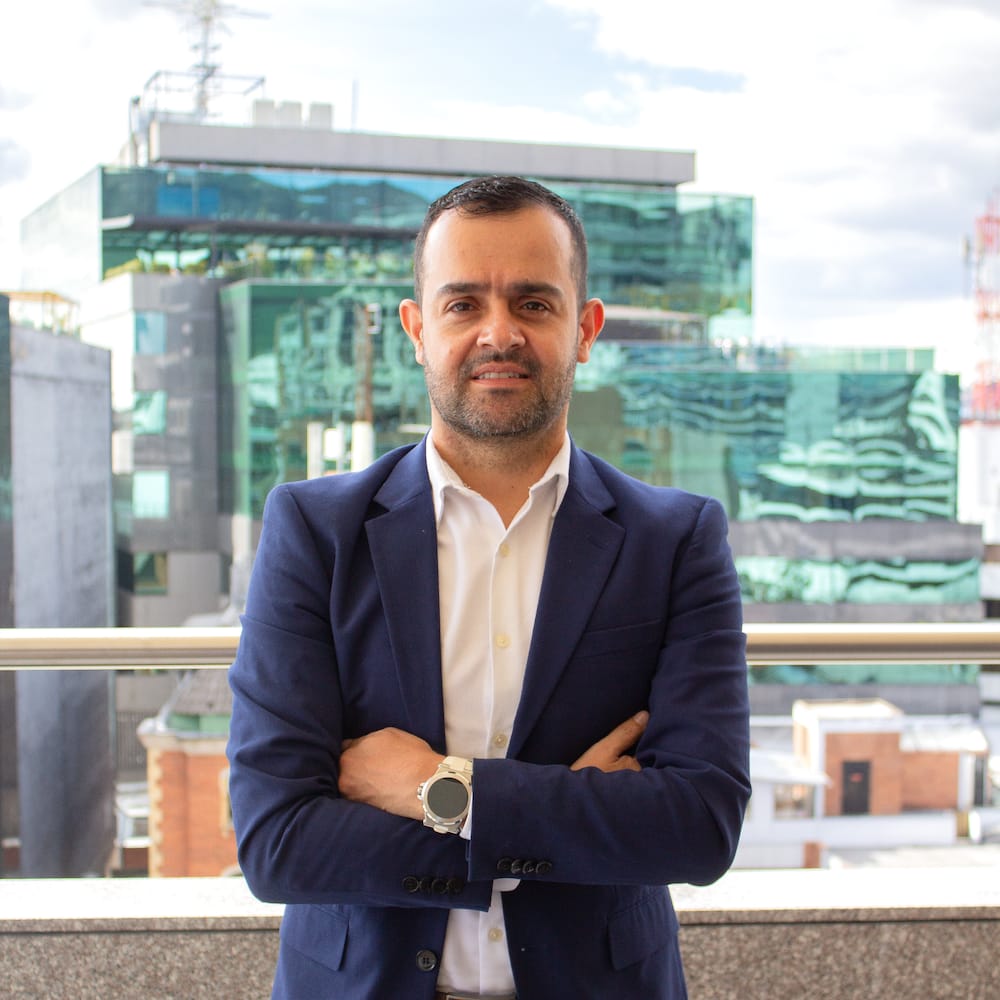 “Transformando la Prevención de Fraudes y Ciberseguridad en una ventaja competitiva”
Manuel Giraldo
Sr Manager Fraud Prevention (SEM) 
Appgate
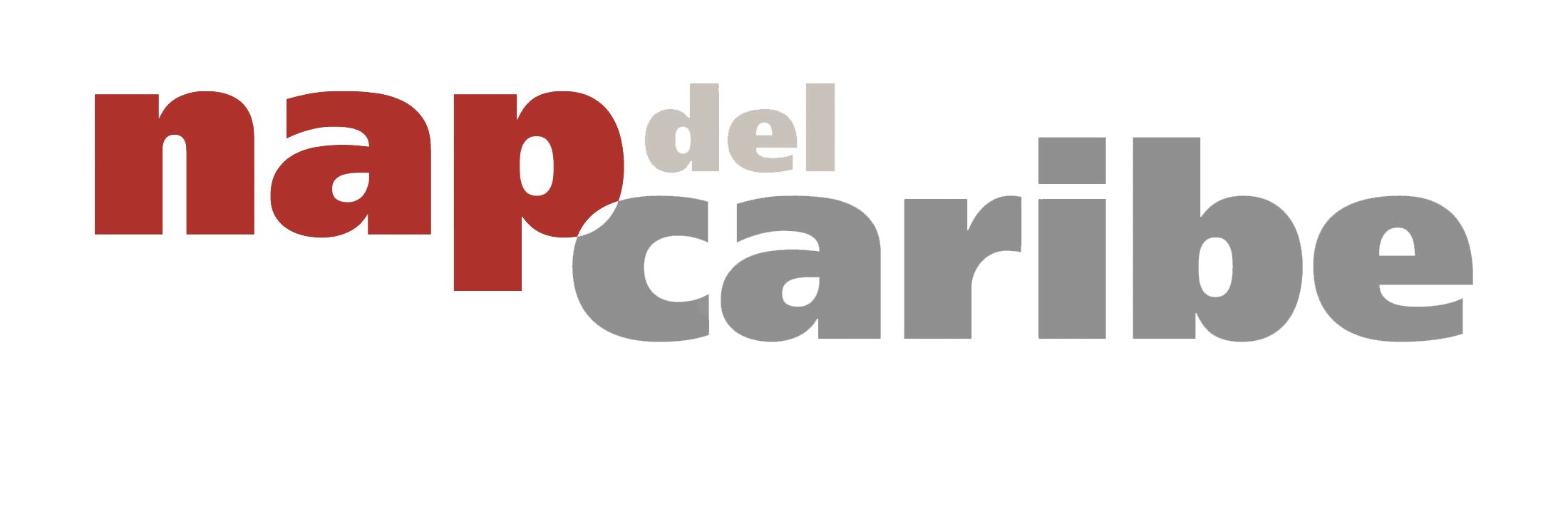 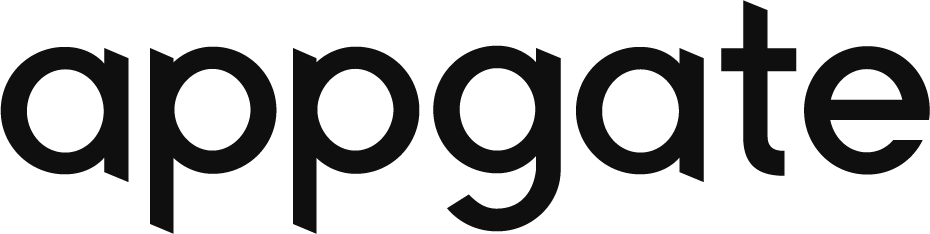 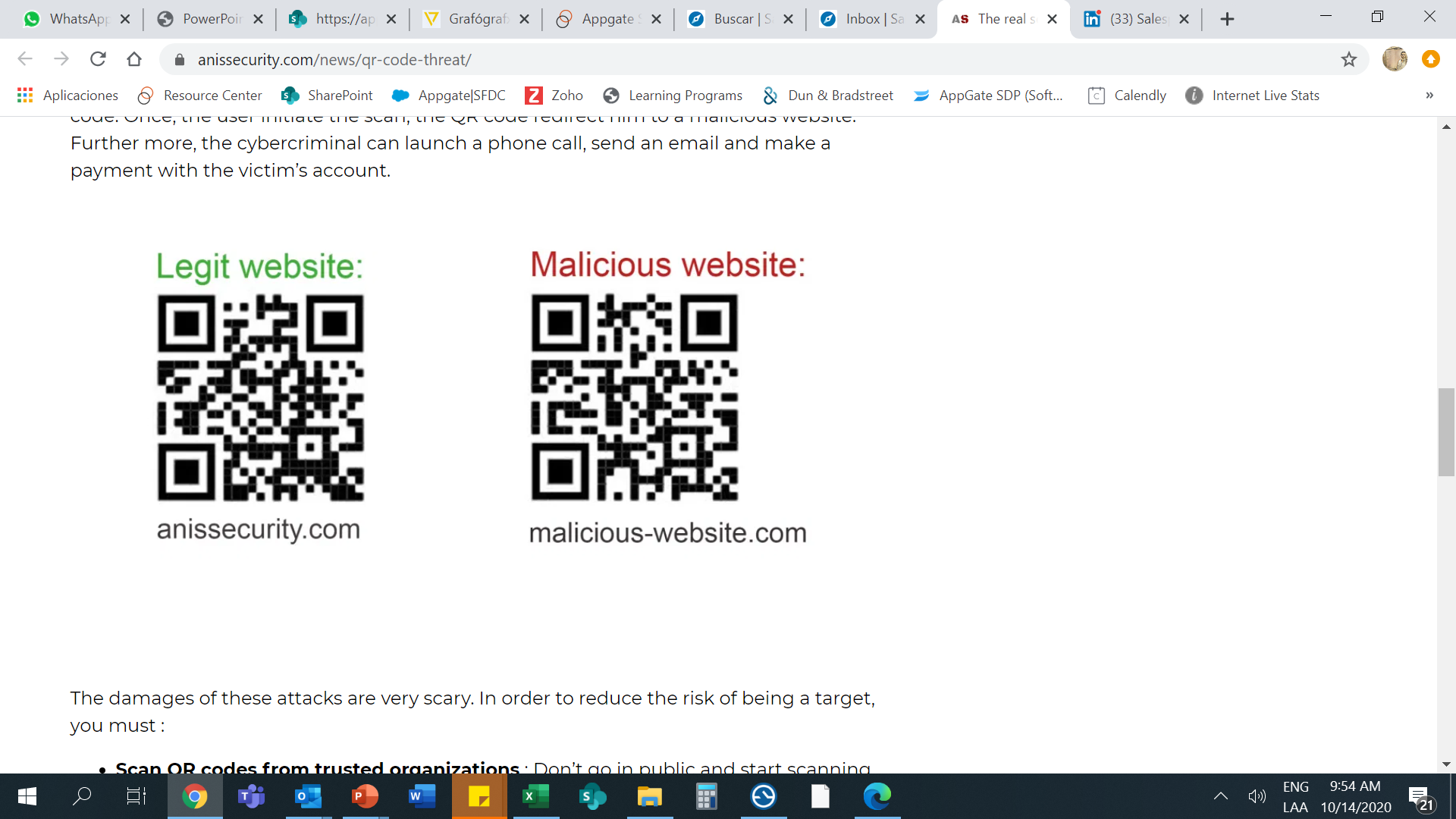 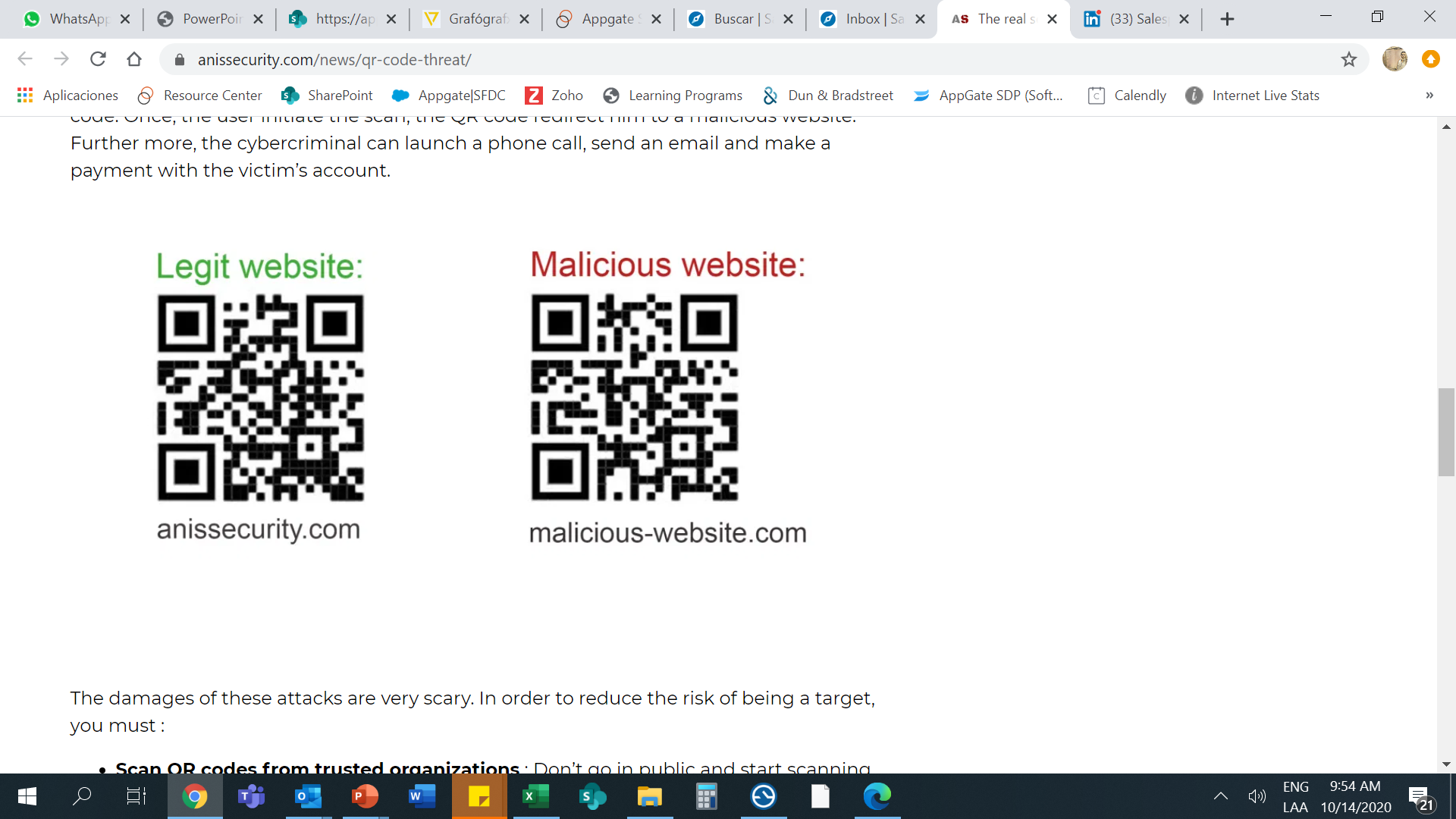 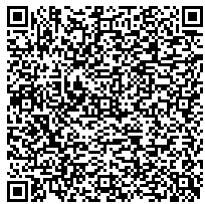 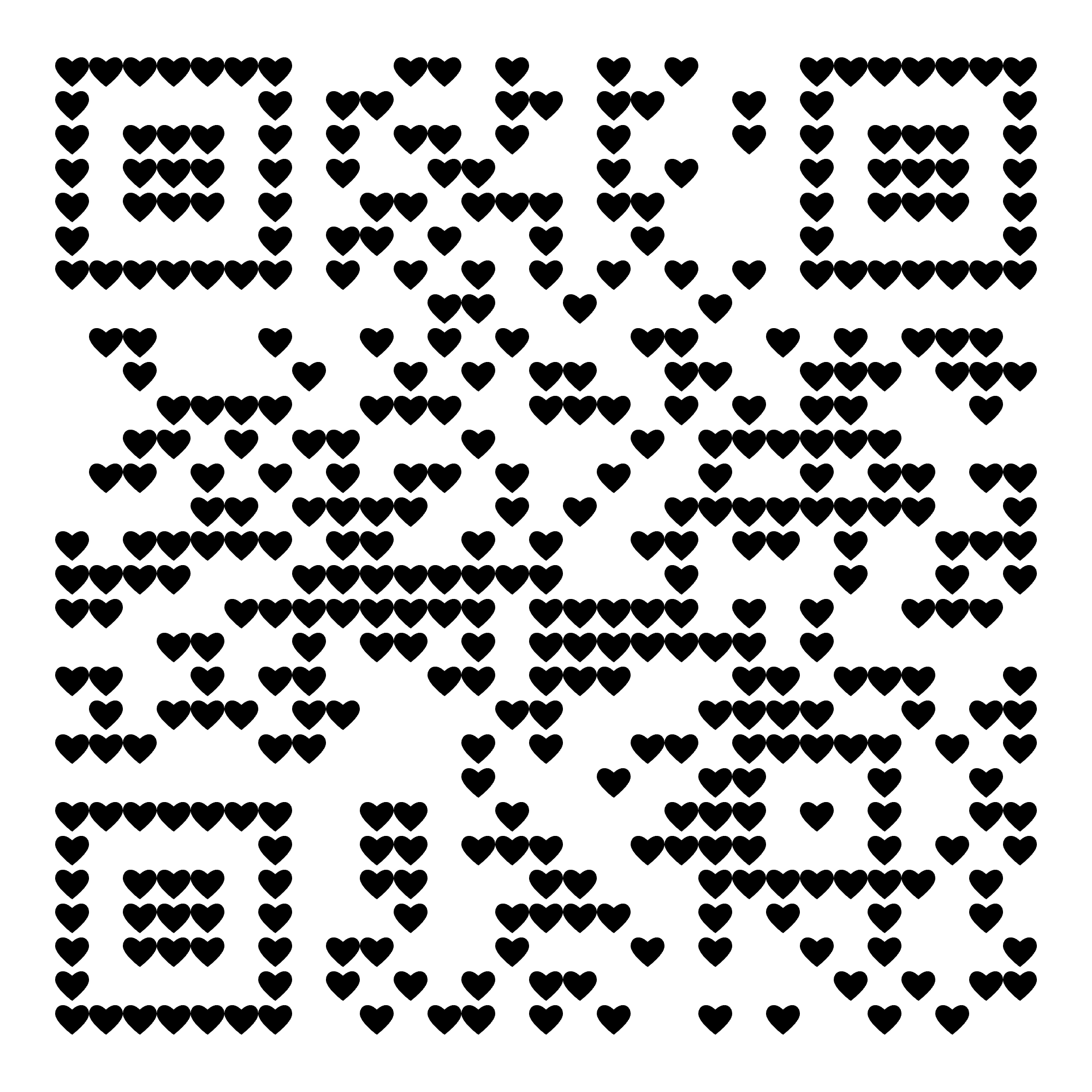 Conoce acerca del 24 Congreso Nacional de Seguridad - RD
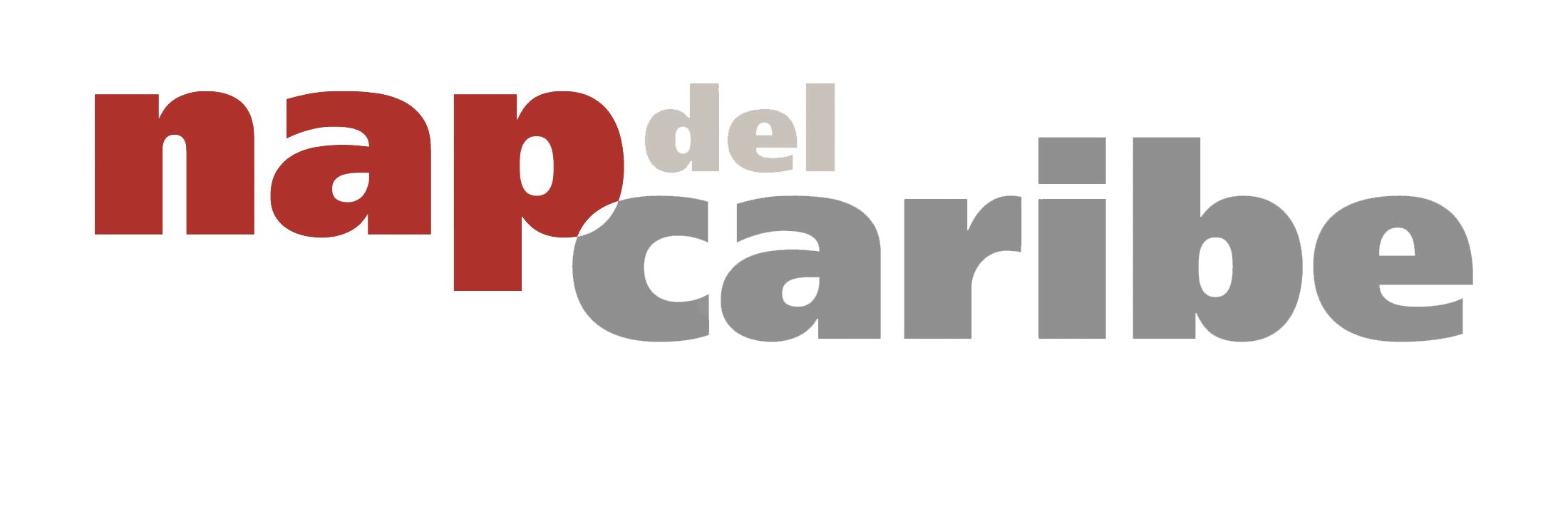 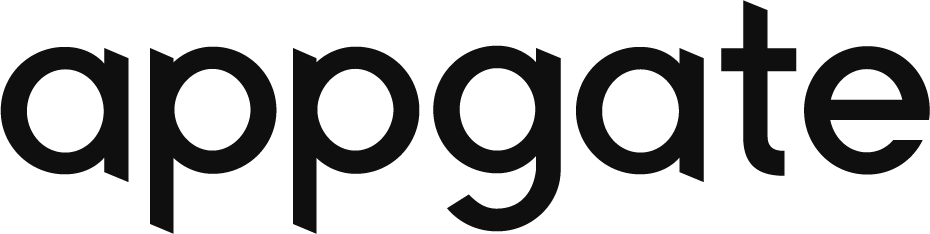 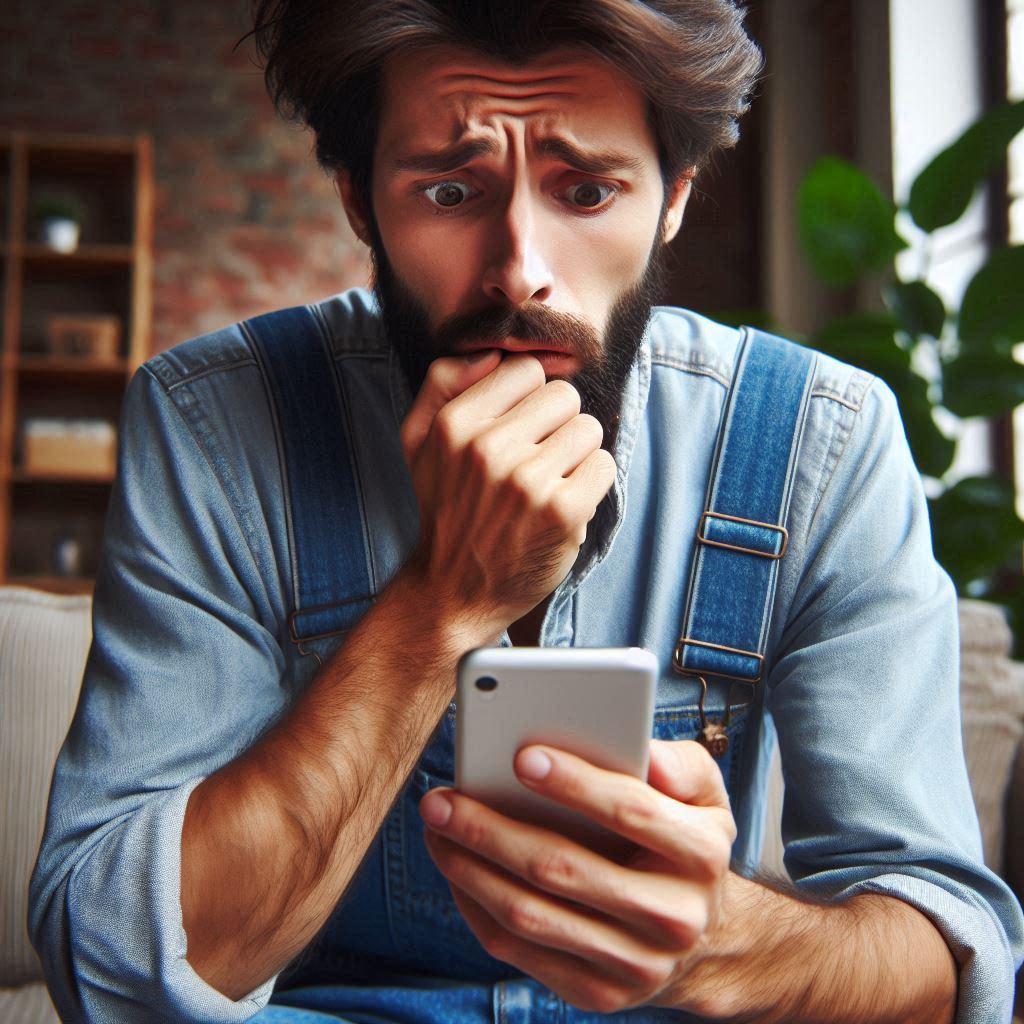 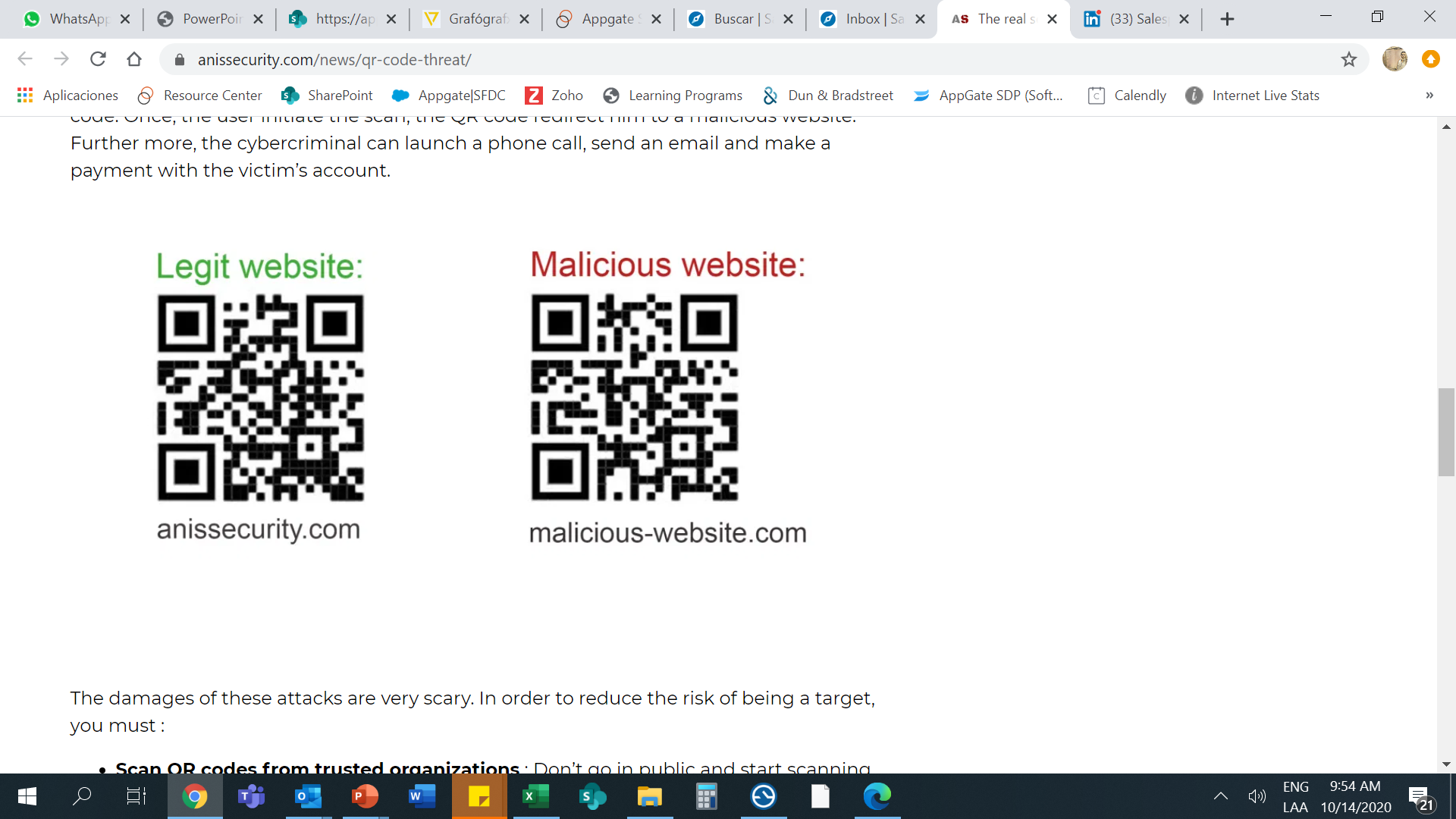 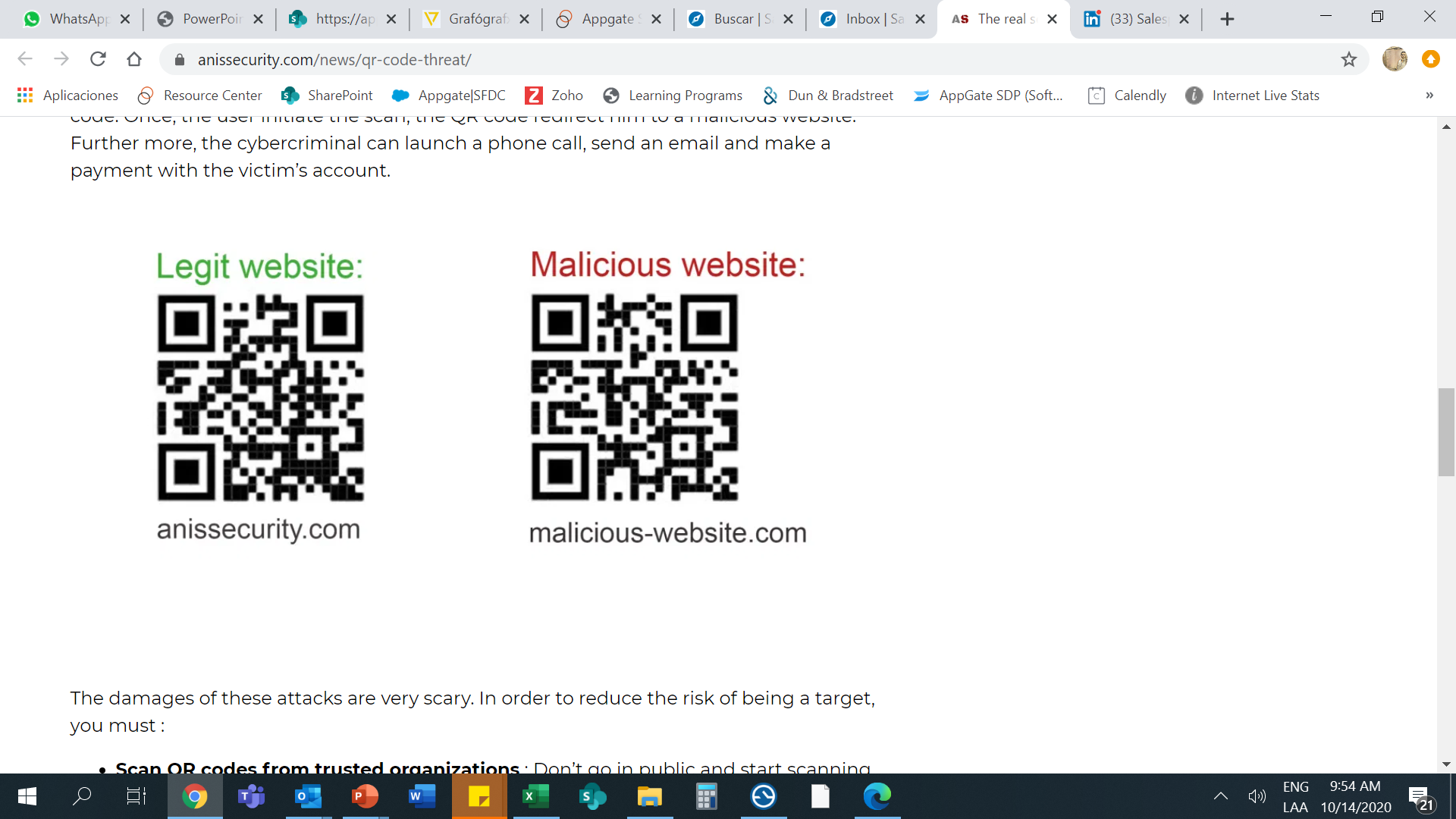 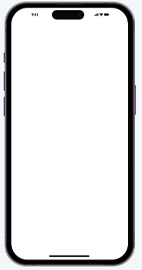 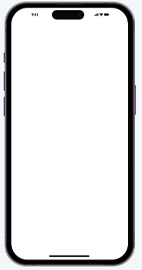 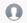 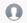 CNS
CNS
Manuel  conoce del 24 Congreso Nacional de Seguridad. Haz clic  https://shorturl.at/3Z2oo
Aplica TyC
Manuel conoce del 24 Congreso Nacional de Seguridad. Haz clic  https://t.ly/TonX_
Aplica TyC
Conoce acerca del 24 Congreso Nacional de Seguridad - RD
El enigma: ¿Qué hace que las personas sean así?
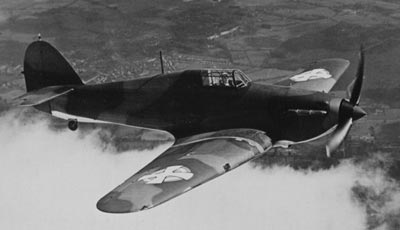 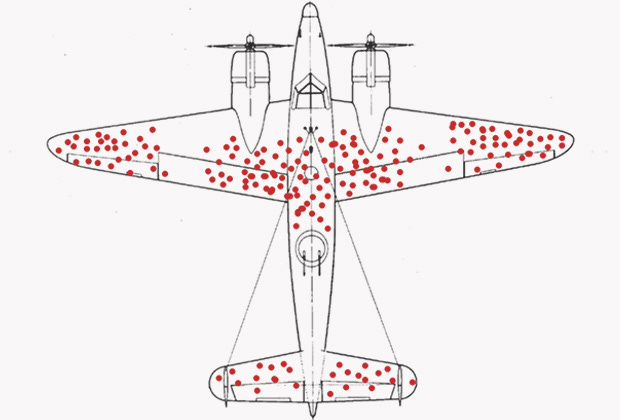 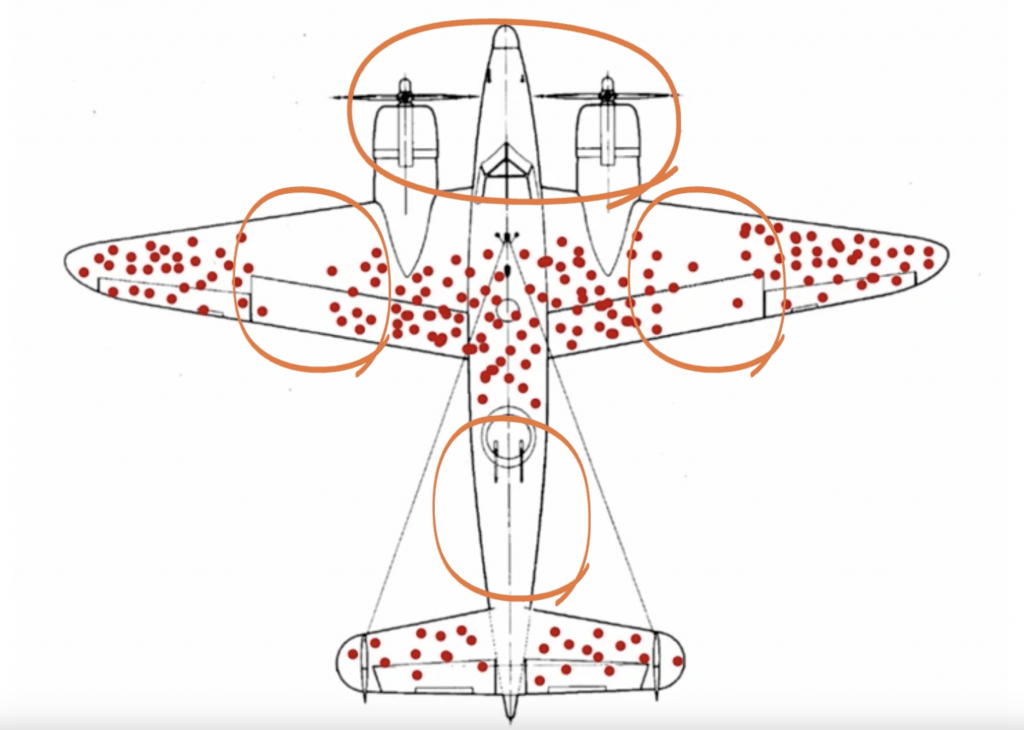 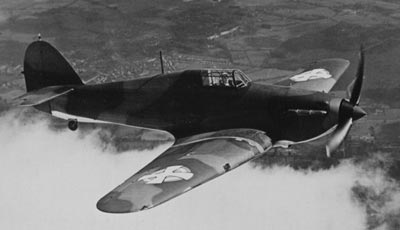 "El sesgo de supervivencia nos recuerda que aprender solo de los éxitos puede dejarnos vulnerables a los riesgos no explorados y a las lecciones valiosas que yacen en los intentos fallidos."
Simulaciones de Amenazas Complejas
Evaluación de Vulnerabilidades No Explotadas
Aprendizaje de Amenazas Latentes
Análisis Forense Proactivo
Análisis de Incidentes No Exitosos
Datos:
Usuarios
Dispositivos
Terceros
Dispositivos IoT
Clientes bancarios
Empleados
Proveedores
Red
Aplicaciones
Infraestructura de la nube
Dispositivos móviles
Wearables
APIs
Comercio electrónico
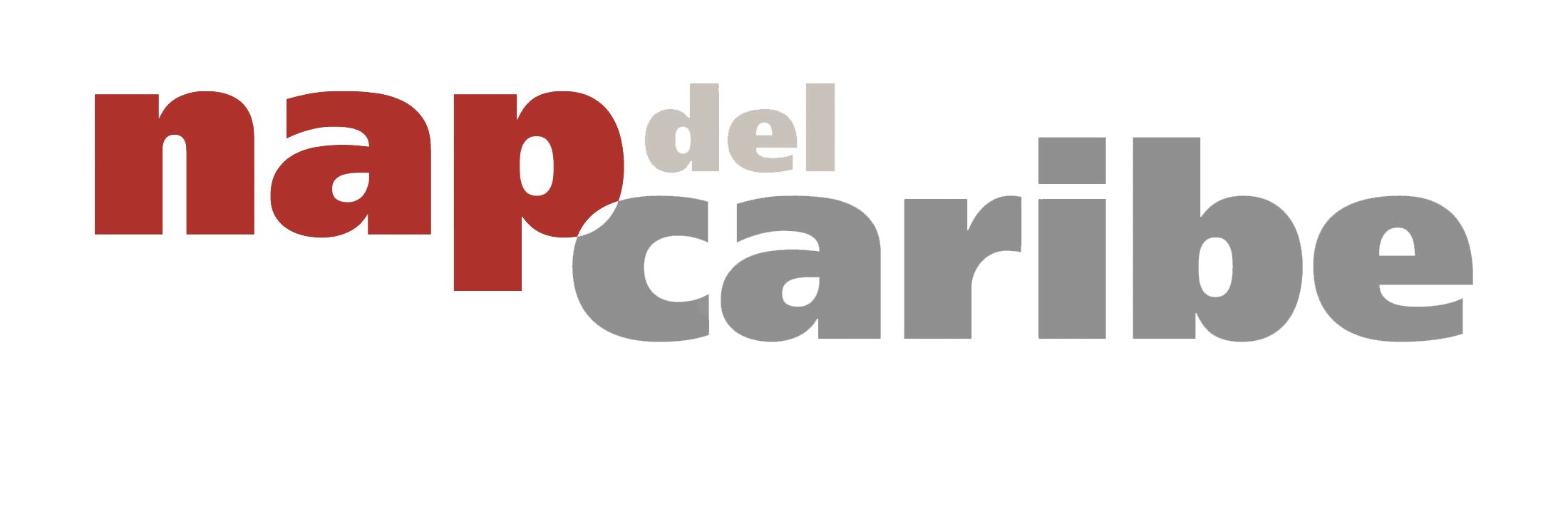 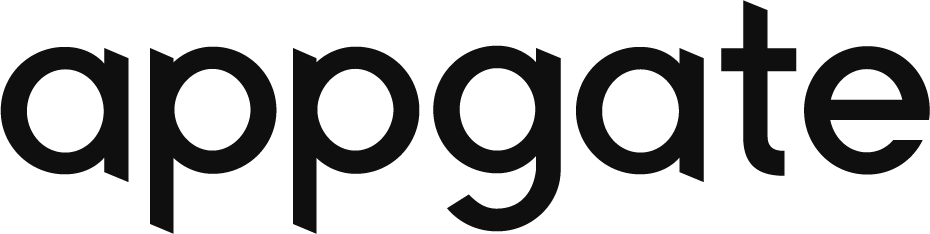 Nuestra Organización
Ing. Social
Data Breach
Malware
IA
Nuestro Ecosistema
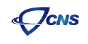 Tendencias
Latam
GT
CR
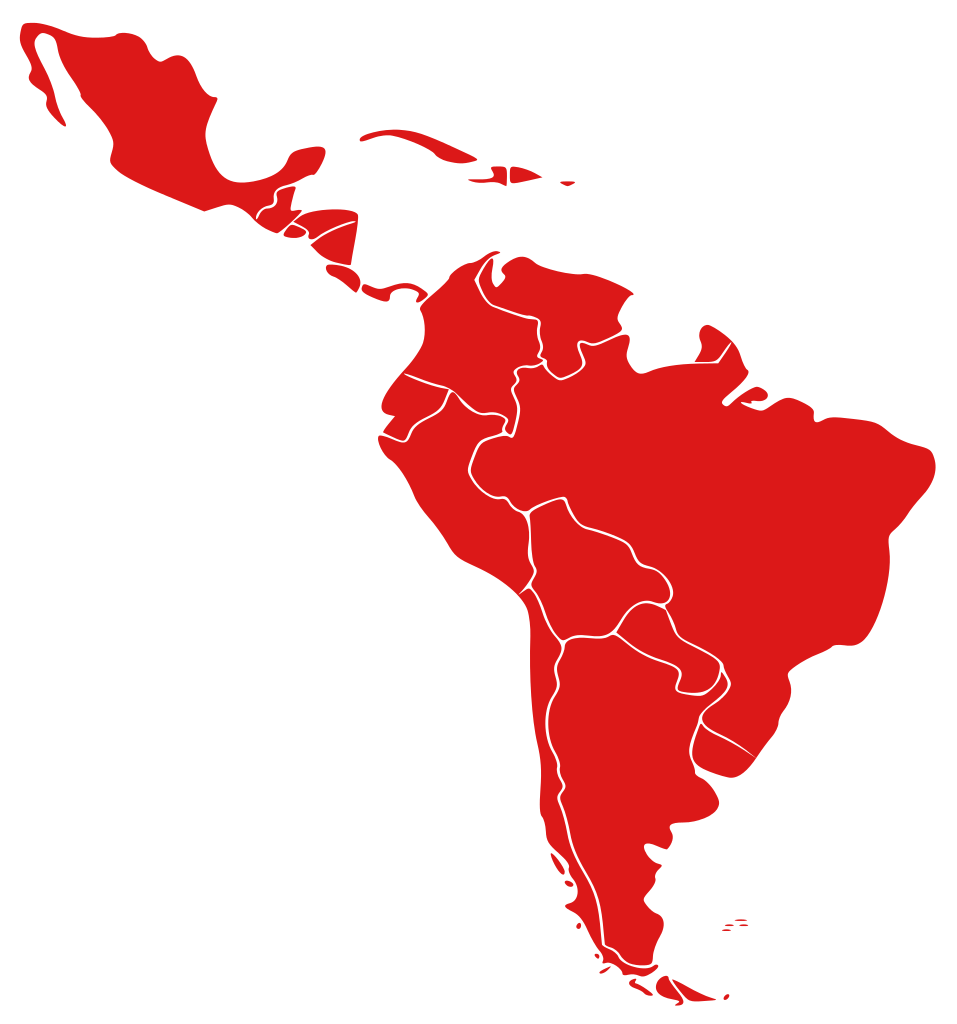 MX
CO
VE
SA
PA
BR
EC
PE
AR
CH
Problemas de Latam: Fraude CNP / Ransomware
Fuente: Appgate ®
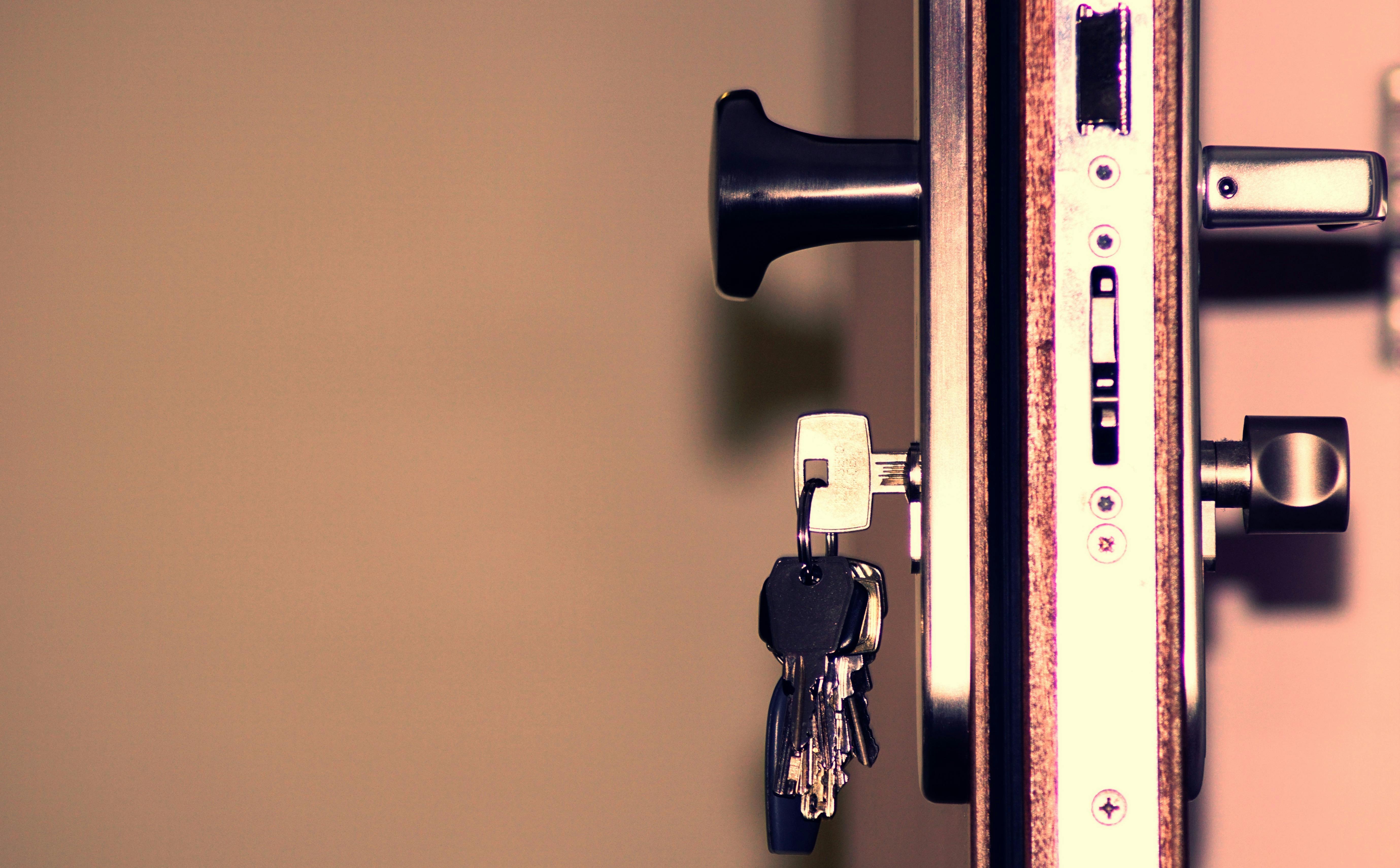 EL RETO ES Crear un Experiencia Digital Segura
Estrategia: Protección por Capas
AMENAZAS DIGITALES
Identifique y neutralice adversarios a través del monitoreo 
proactivo y el análisis y eliminación de amenazas externas.
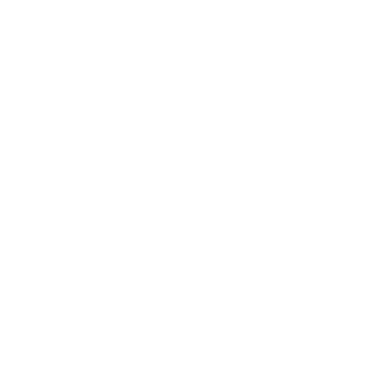 ANÁLISIS DE RIESGO
Analice datos como el dispositivo utilizado, su estado, la ubicación, el comportamiento biométrico o el historial de transacciones
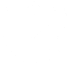 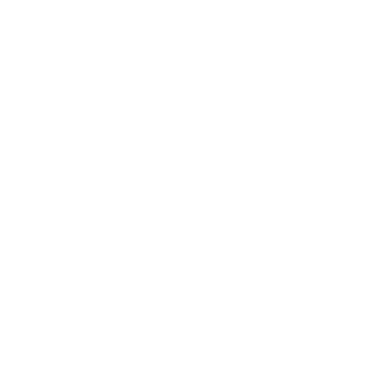 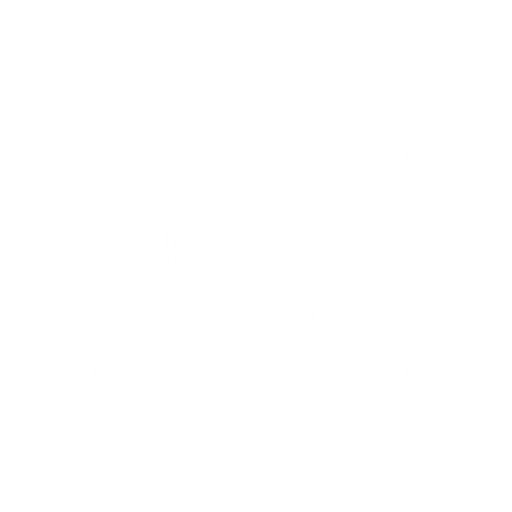 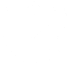 MONITOREO DE RIESGO
PROTECCION EN INTERNET
AUTENTICACION
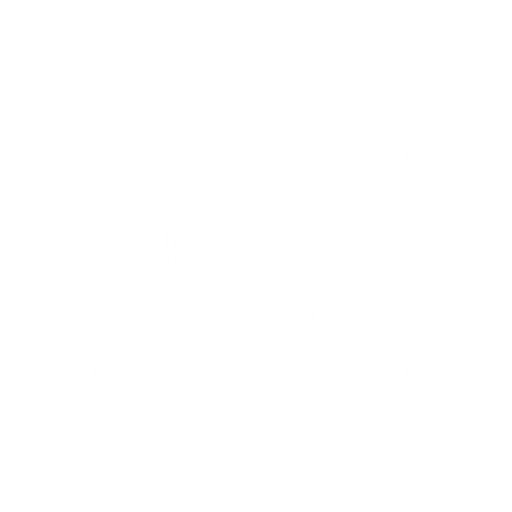 IDENTIDAD
Rete a los usuarios solamente cuando sea verdaderamente requerido, generando experiencias seguras y de baja fricción con el usuario
AUTENTICACION BASADA EN RIESGO
PASSWORDLESS – ADAPTIVE AUTHENTICATION
Experiencia Digital Segura
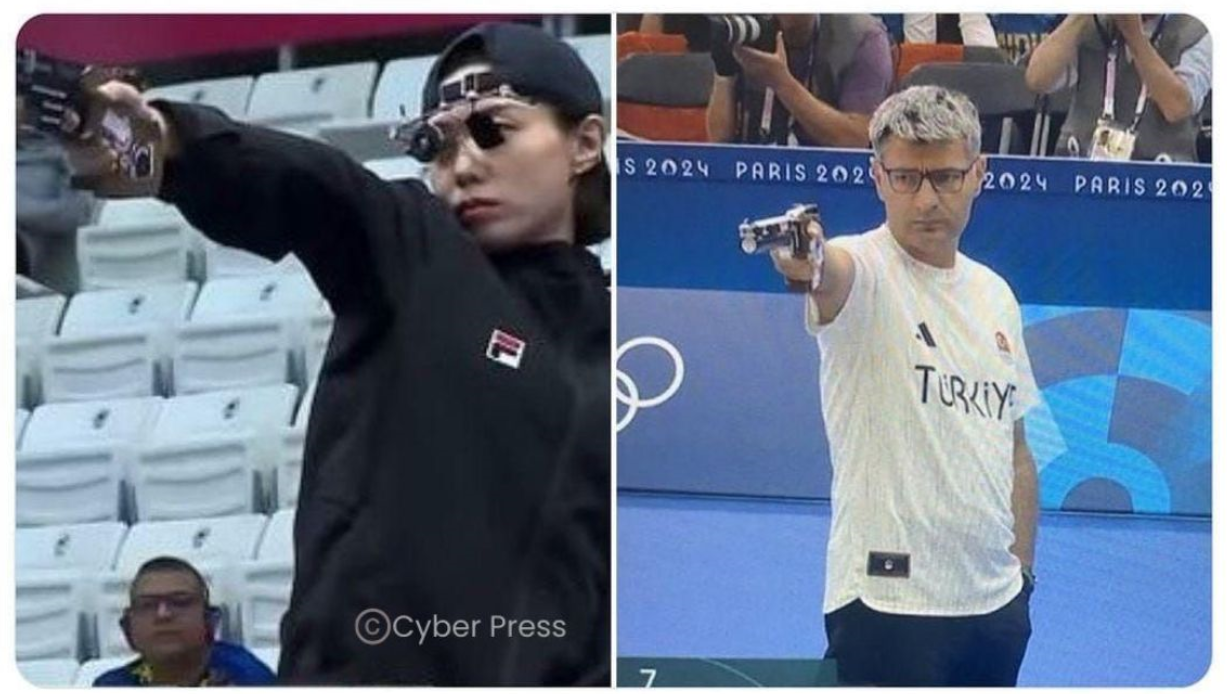 Preparación
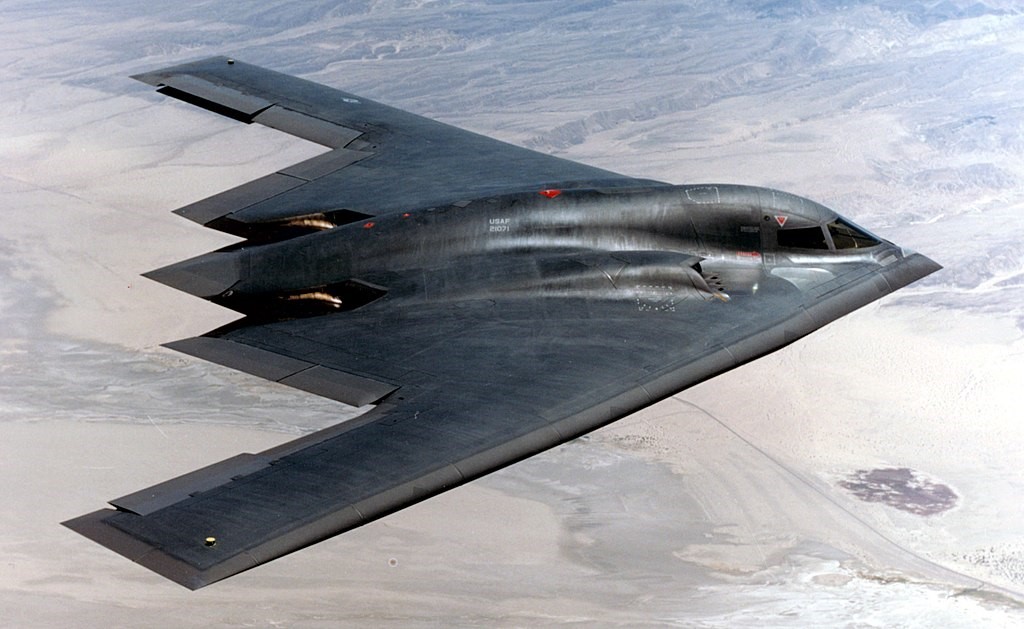 Evolución y
Adaptación
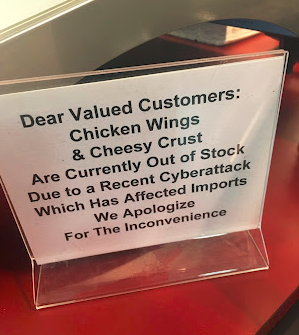 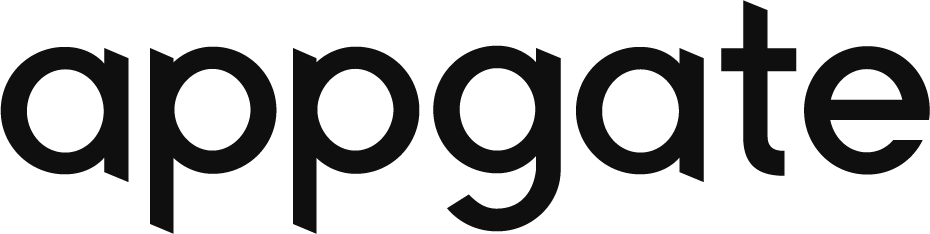 GRACIAS
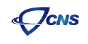 [Speaker Notes: La escalada de amenazas como lo hemos visto durante la charla exige un nuevo enfoque de seguridad más acertado. LA RECOMENDACIÓN ES acelerar la respuesta ante amenazas y desarrollar resiliencia con una visibilidad más profunda. Así podrá reducir el impacto de las amenazas de cara a los usuarios y el negocio.]
Manuel Giraldo
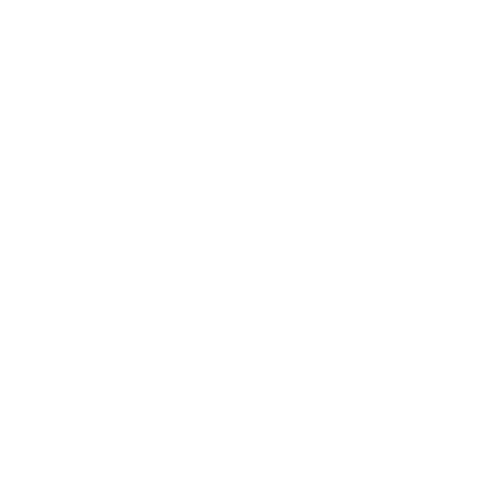 Jadir.giraldo@appgate.com
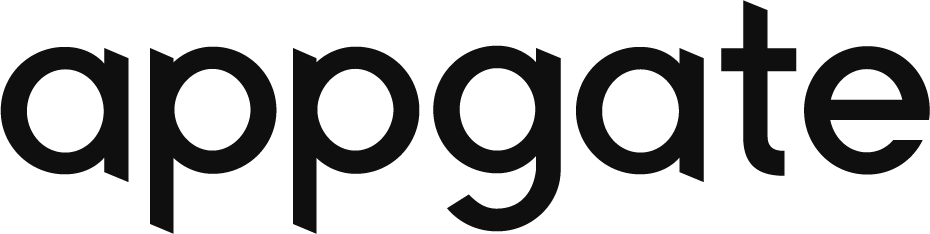